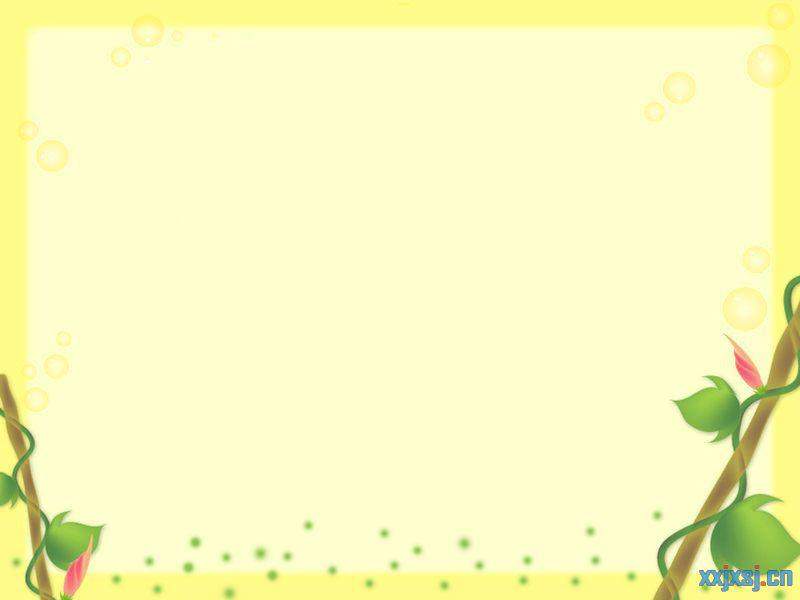 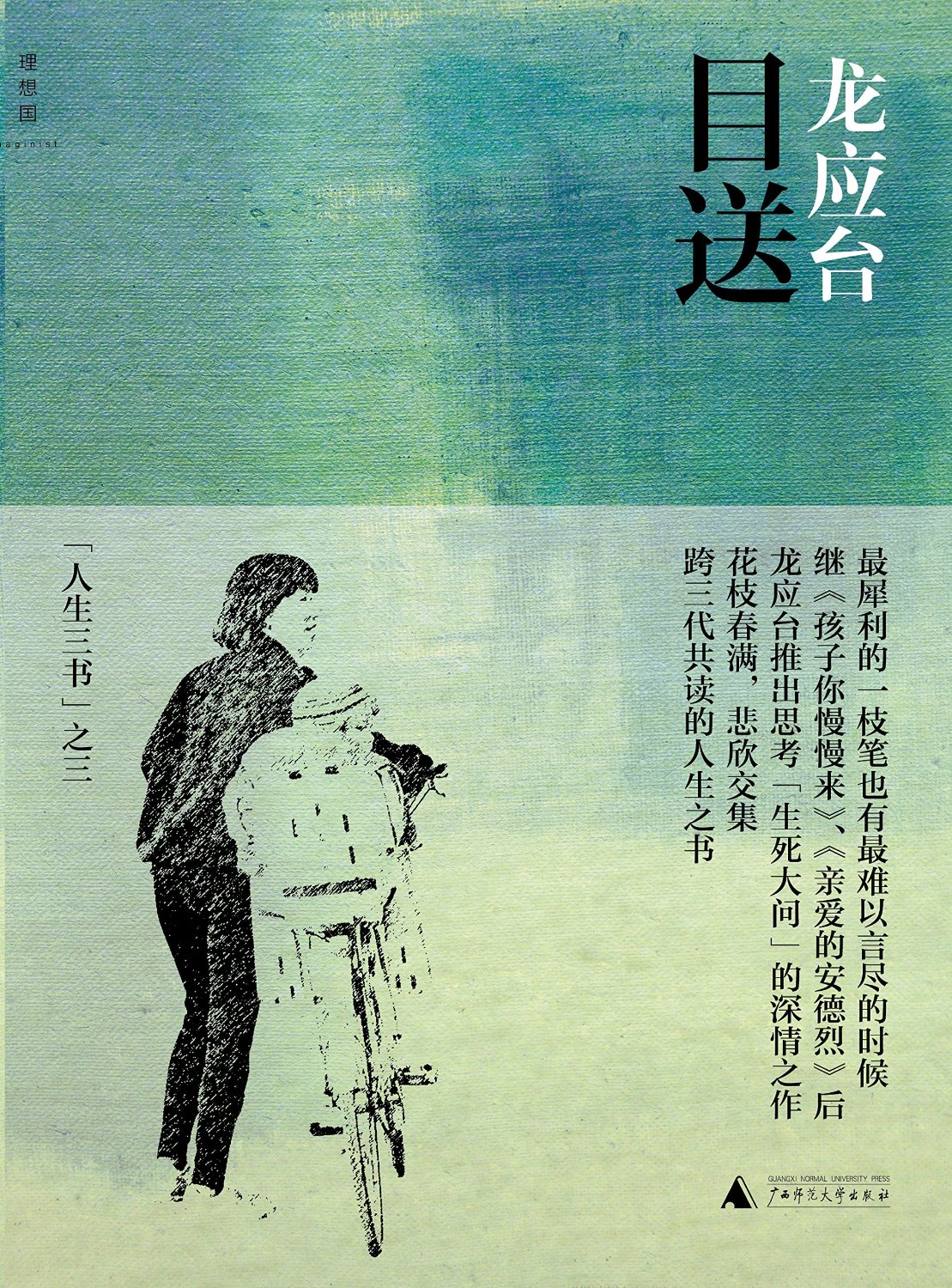 父亲的逝
母亲的老
儿子的离
朋友的牵挂
兄弟情
失败和脆弱
失落和放手
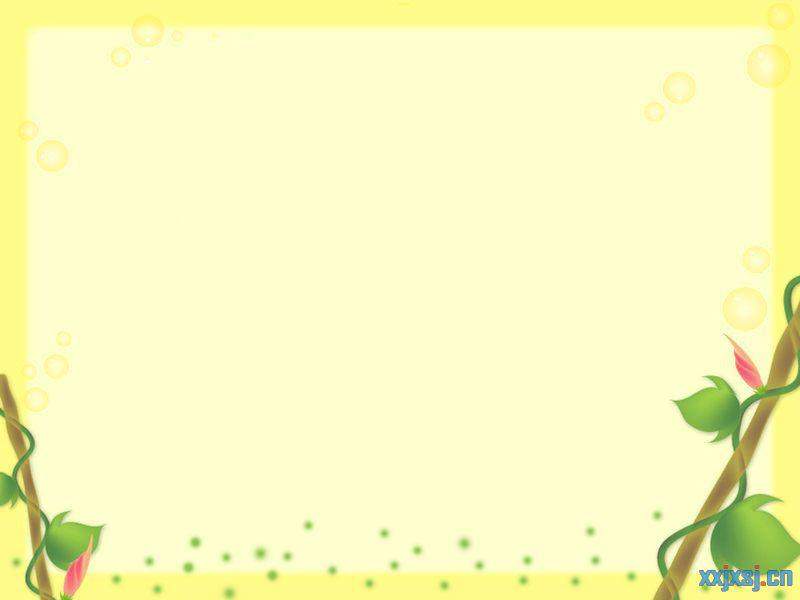 幸福就是，生活中不必时时恐惧。幸福就是，寻常的人儿依旧。幸福就是，早上挥手说“再见”的人，晚上又平平常常地回来了，书包丢在同一个角落，臭球鞋塞在同一张椅下。
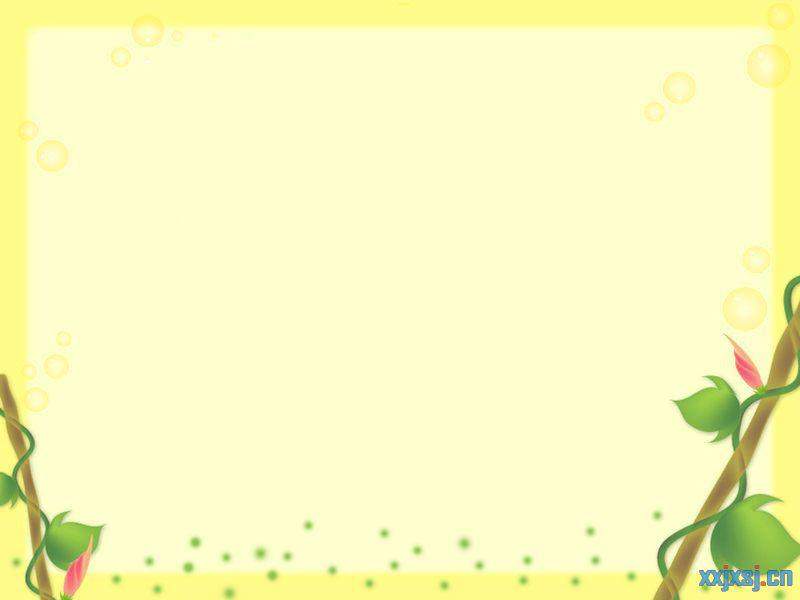 人生由淡淡的悲伤和淡淡的幸福组成，在小小的期待、偶尔的兴奋和沉默的失望中度过每一天，然后带着一种想说却又说不出来的‘懂’，作最后的转身离开。
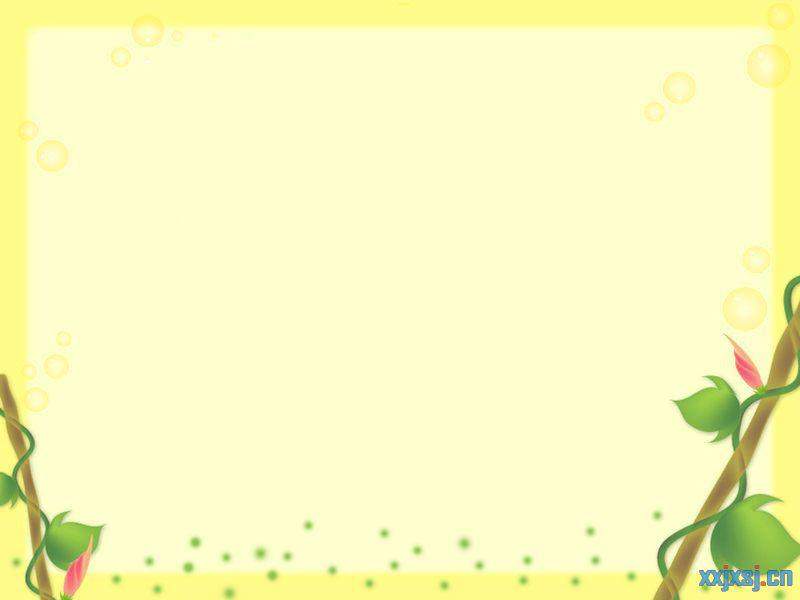 一个人走路，才是你和风景之间的单独私会。
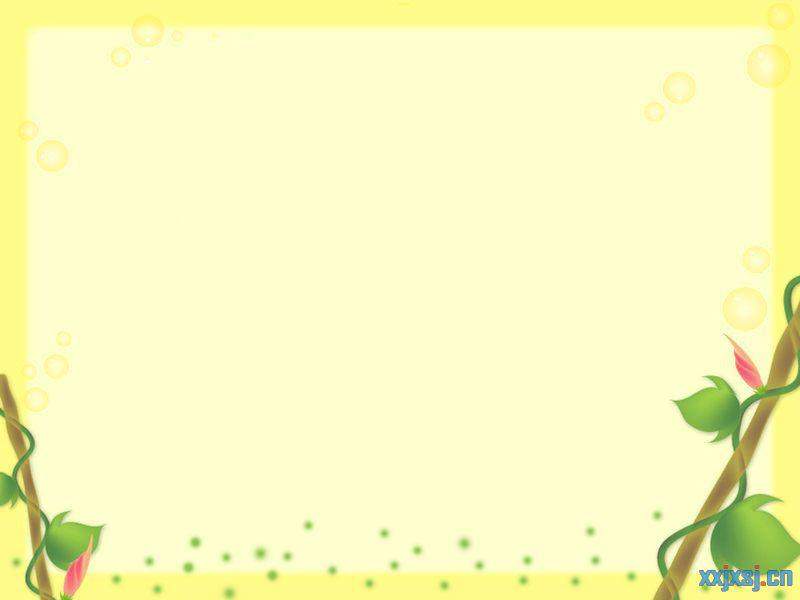 我慢慢地、慢慢地了解到，所谓母女母子一场，只不过意味着，你和他的缘分就是今生今世不断地在目送他的背影渐行渐远。